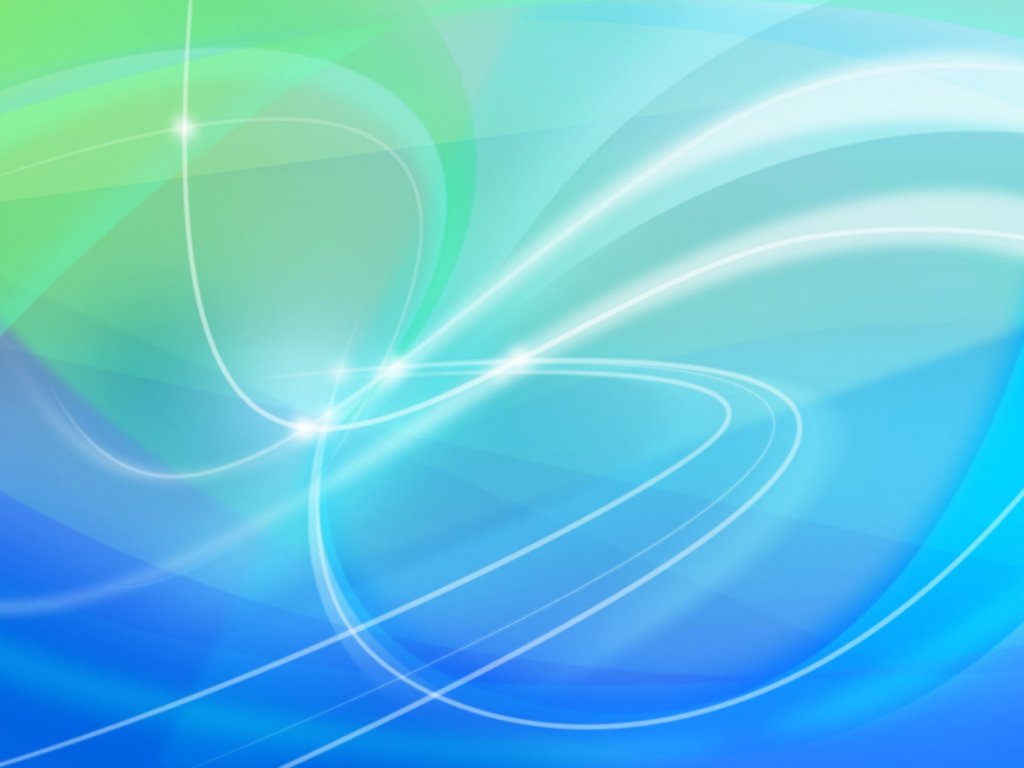 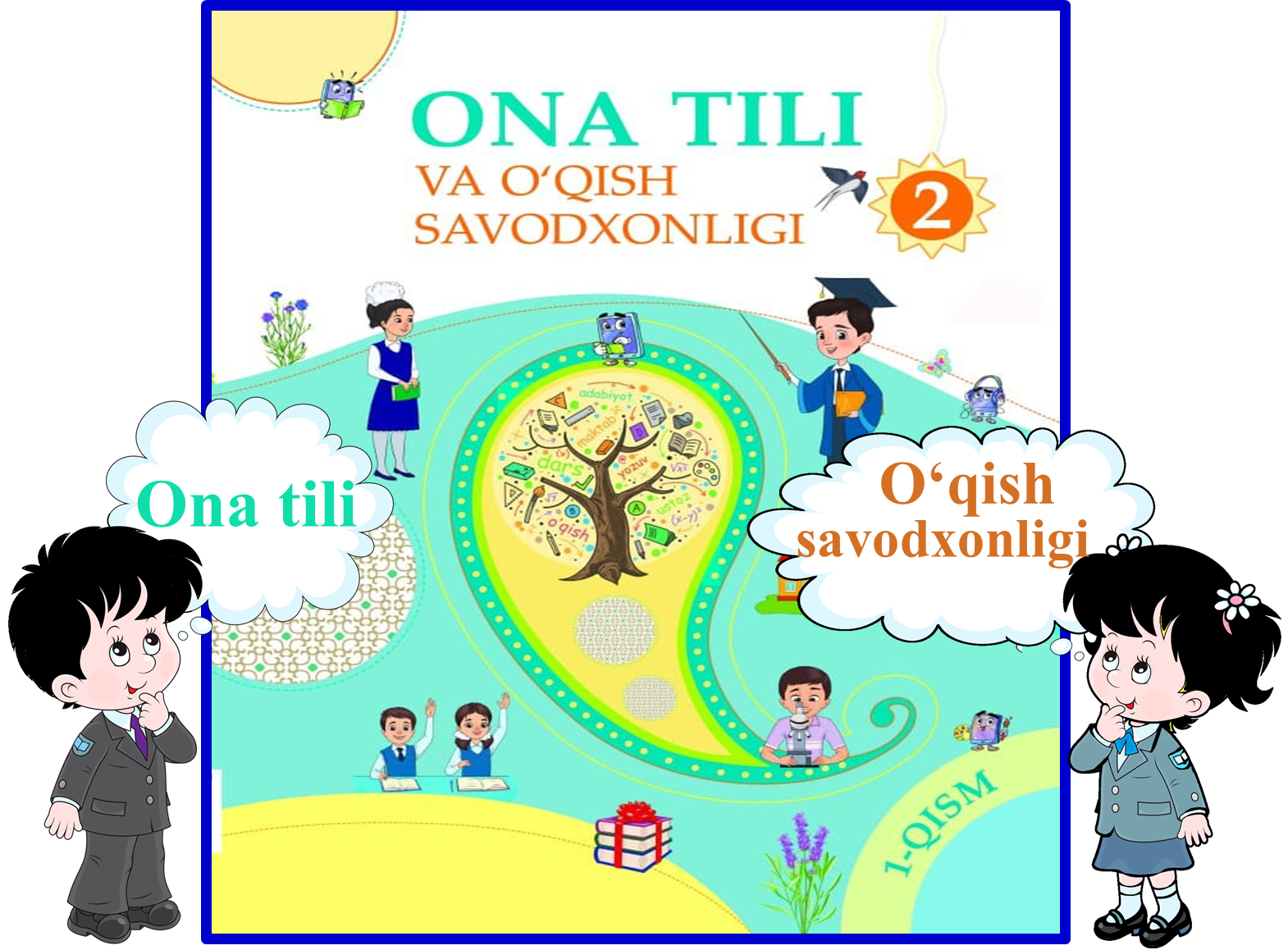 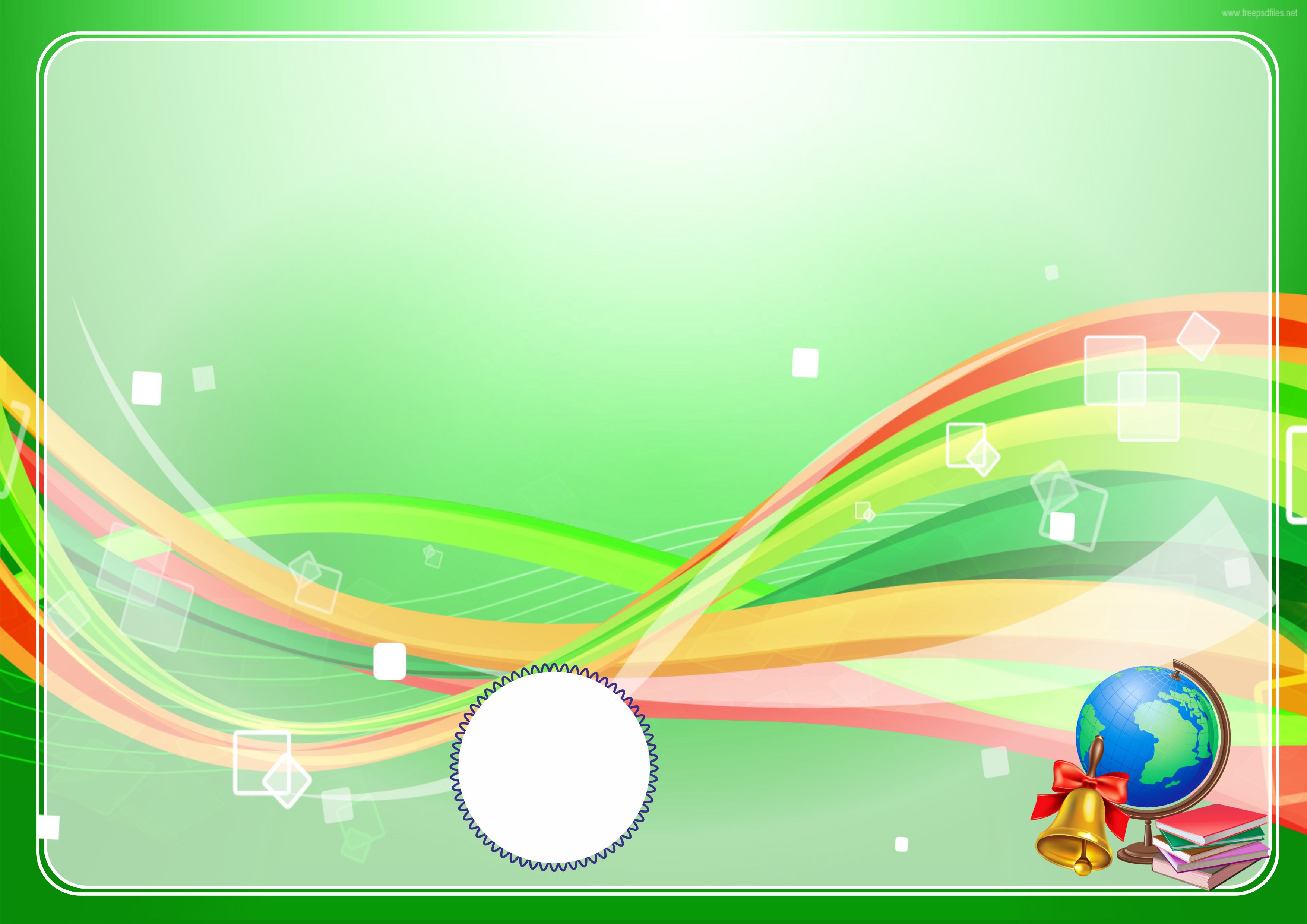 Mavzu: Maktabim – ikkinchi uyim
Shippak
2-qism

Muhabbat  Hamidova
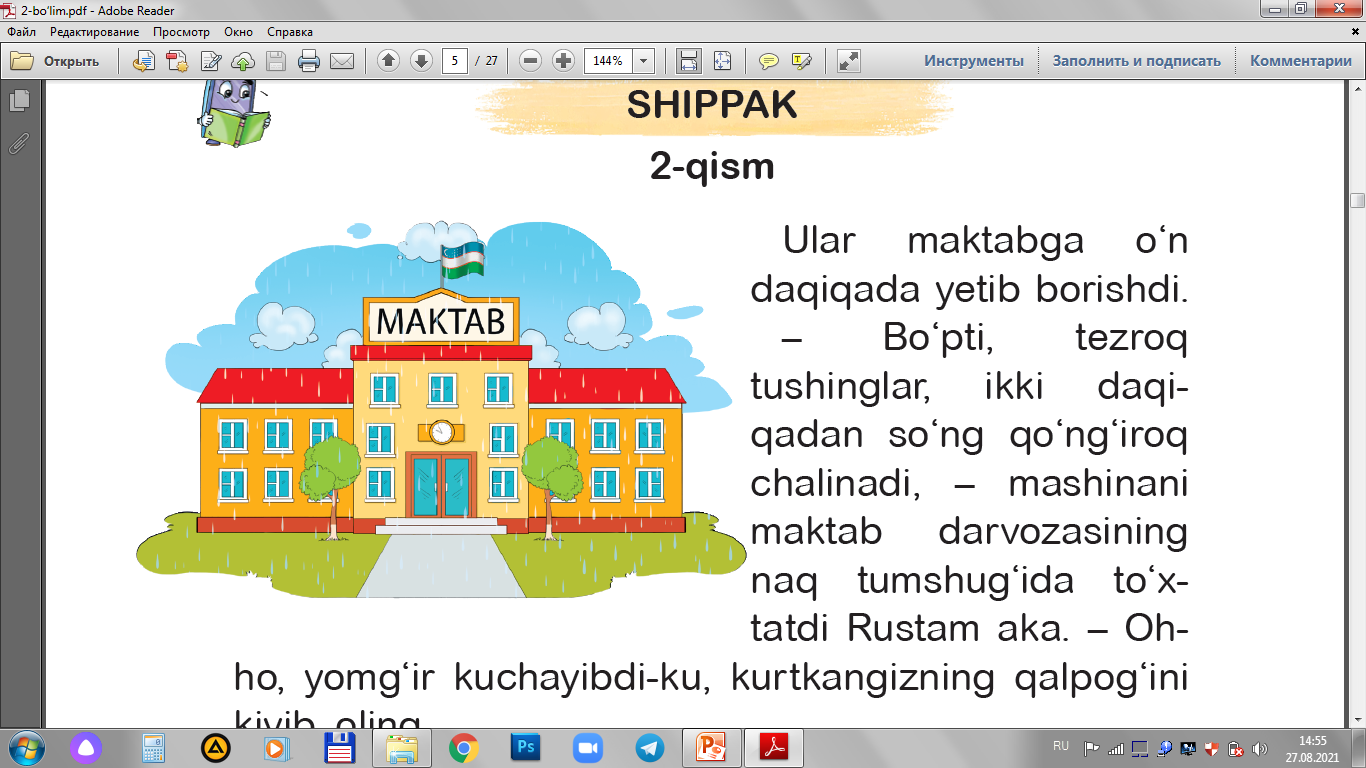 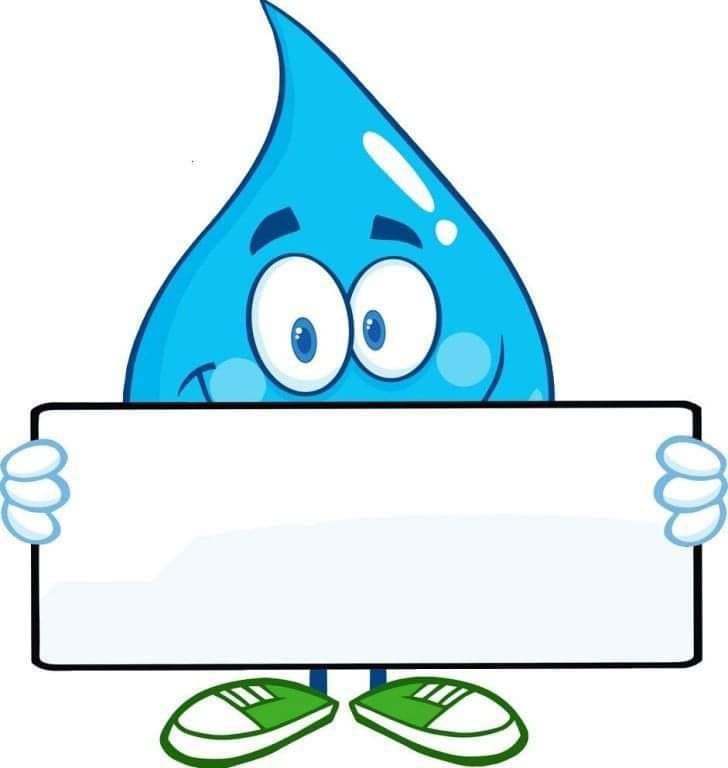 16-dars
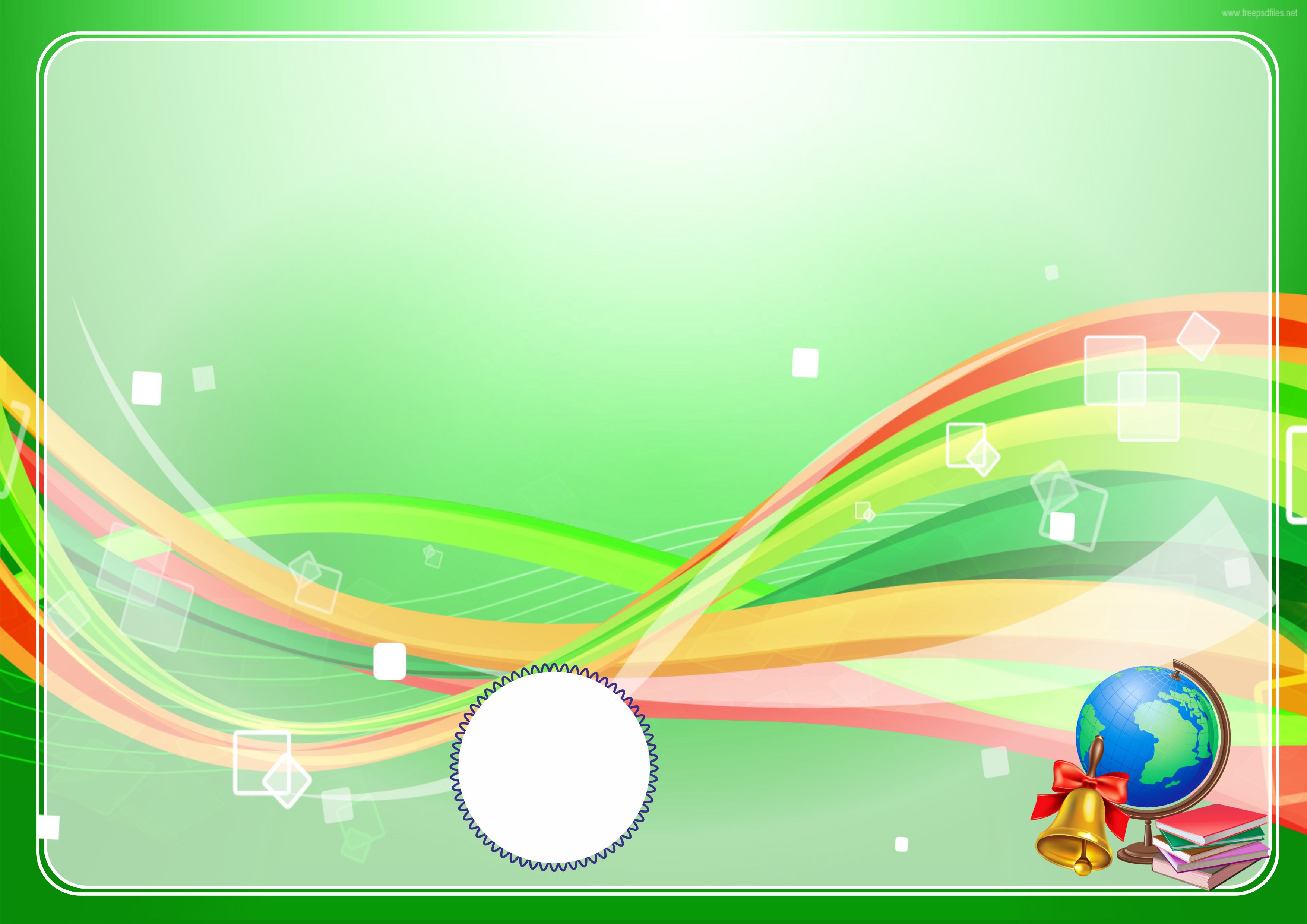 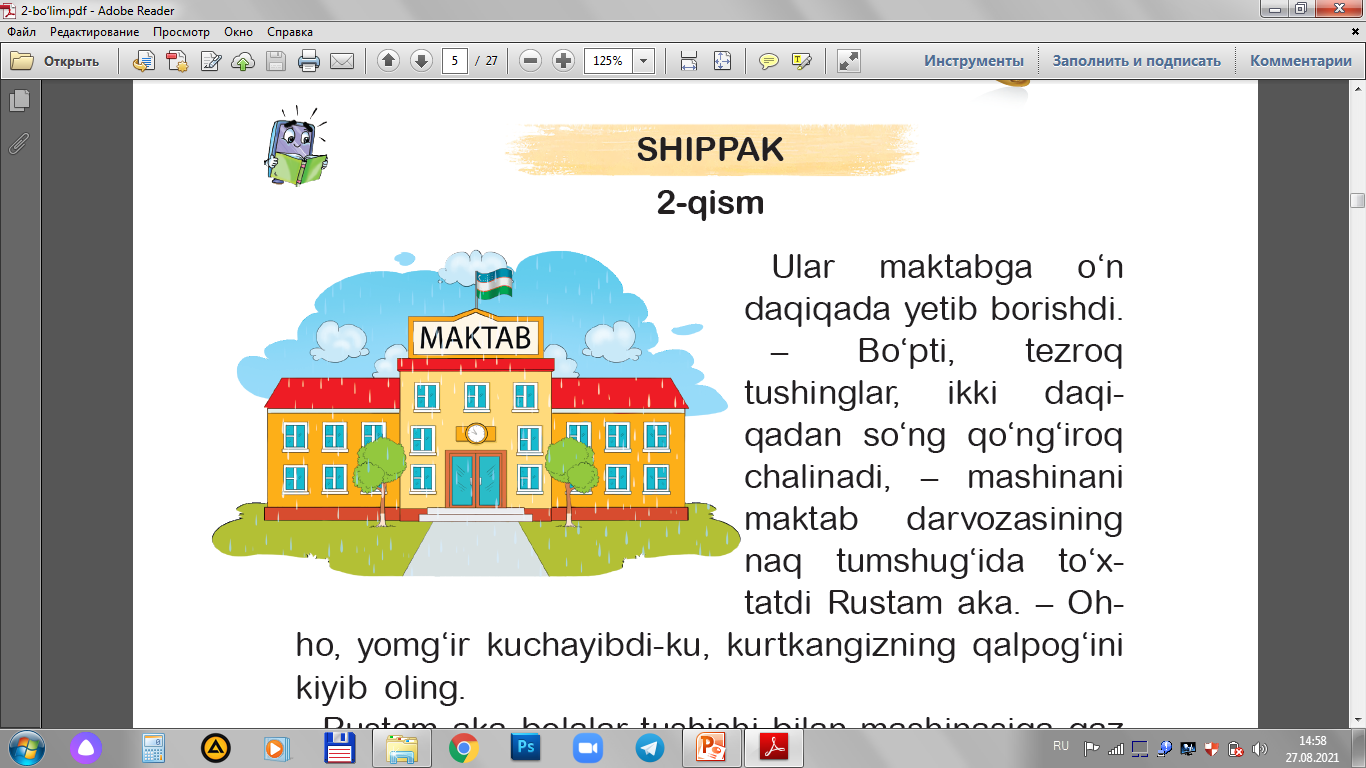 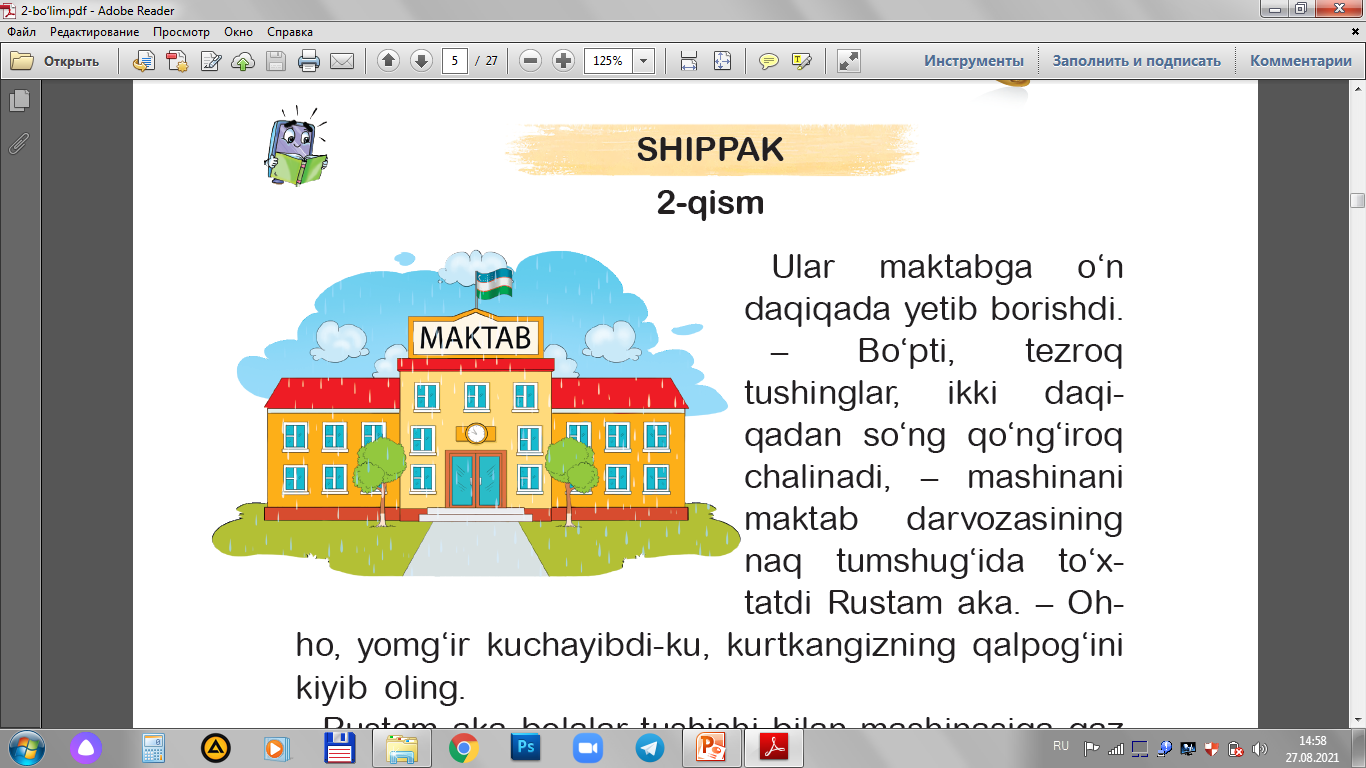 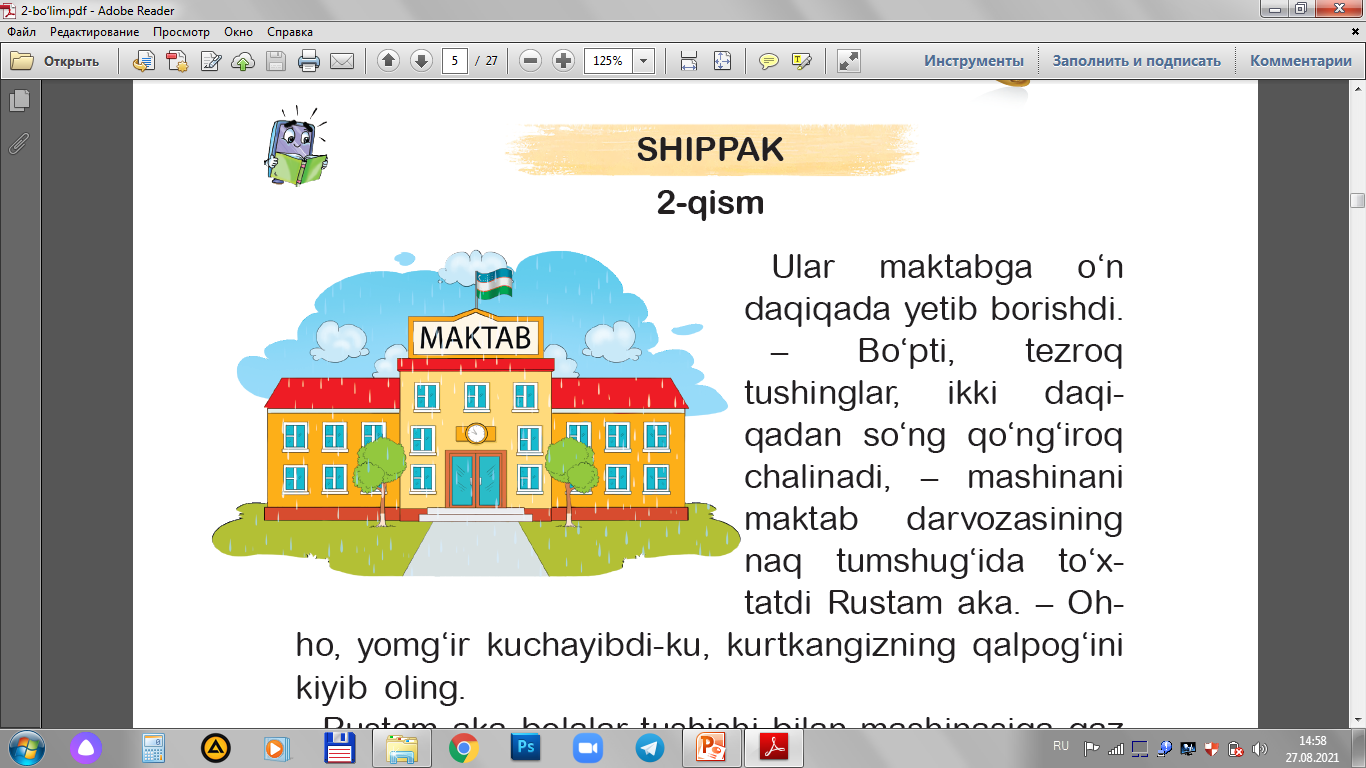 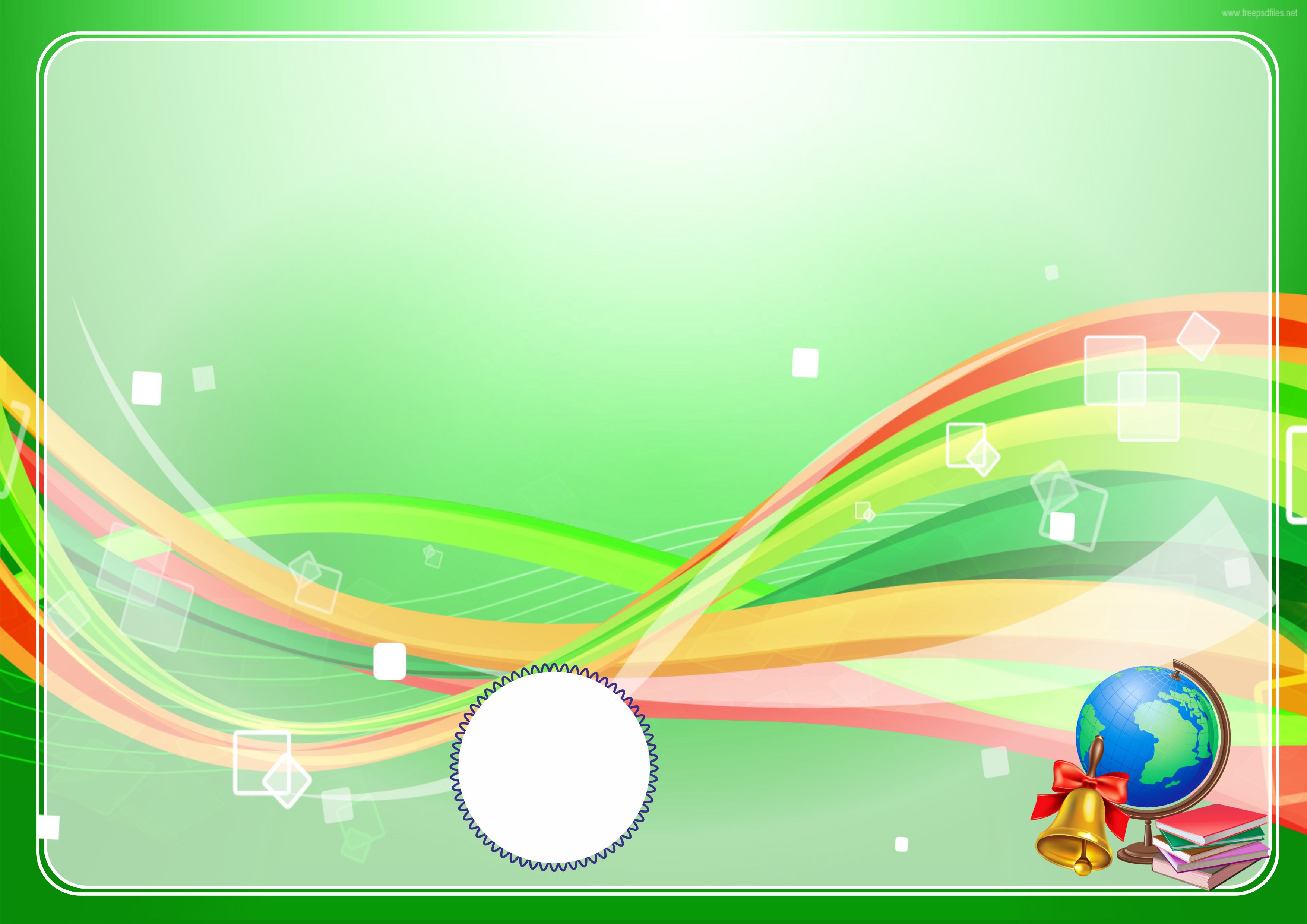 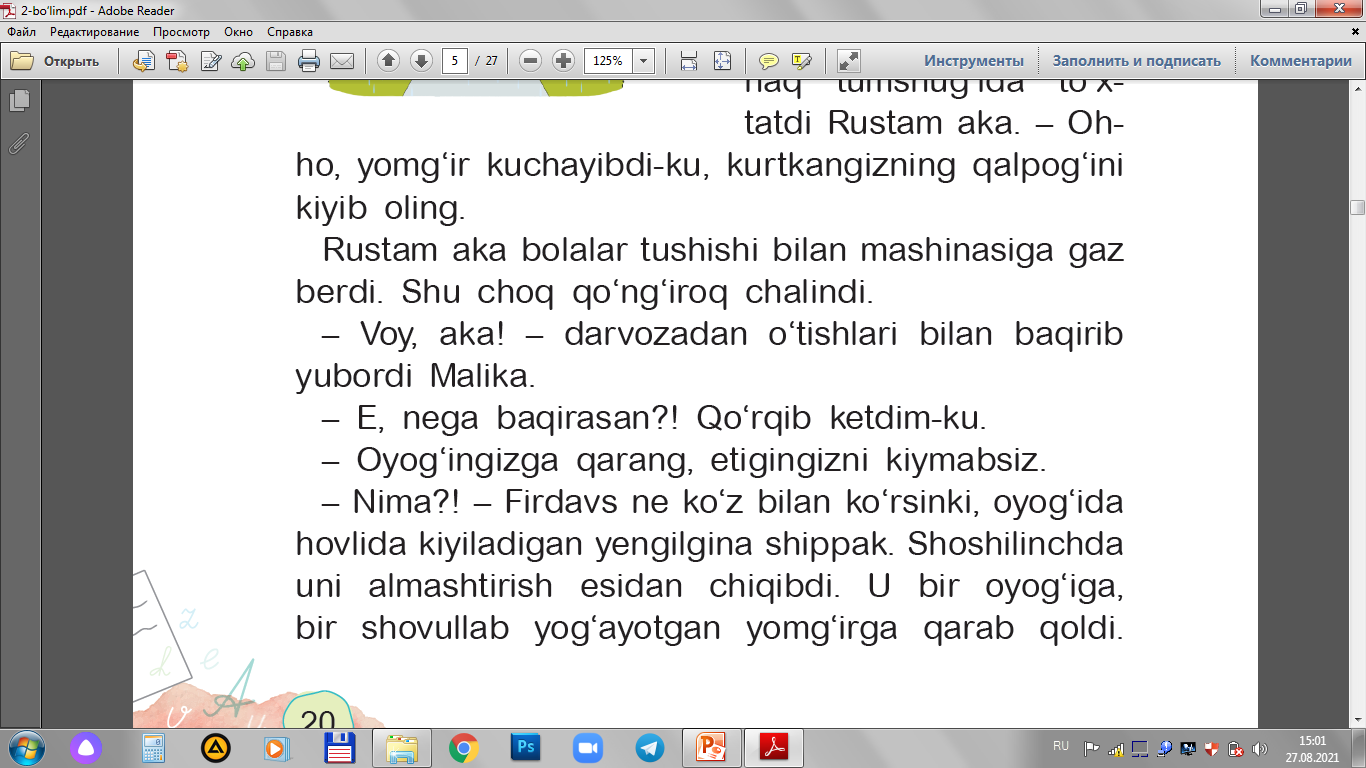 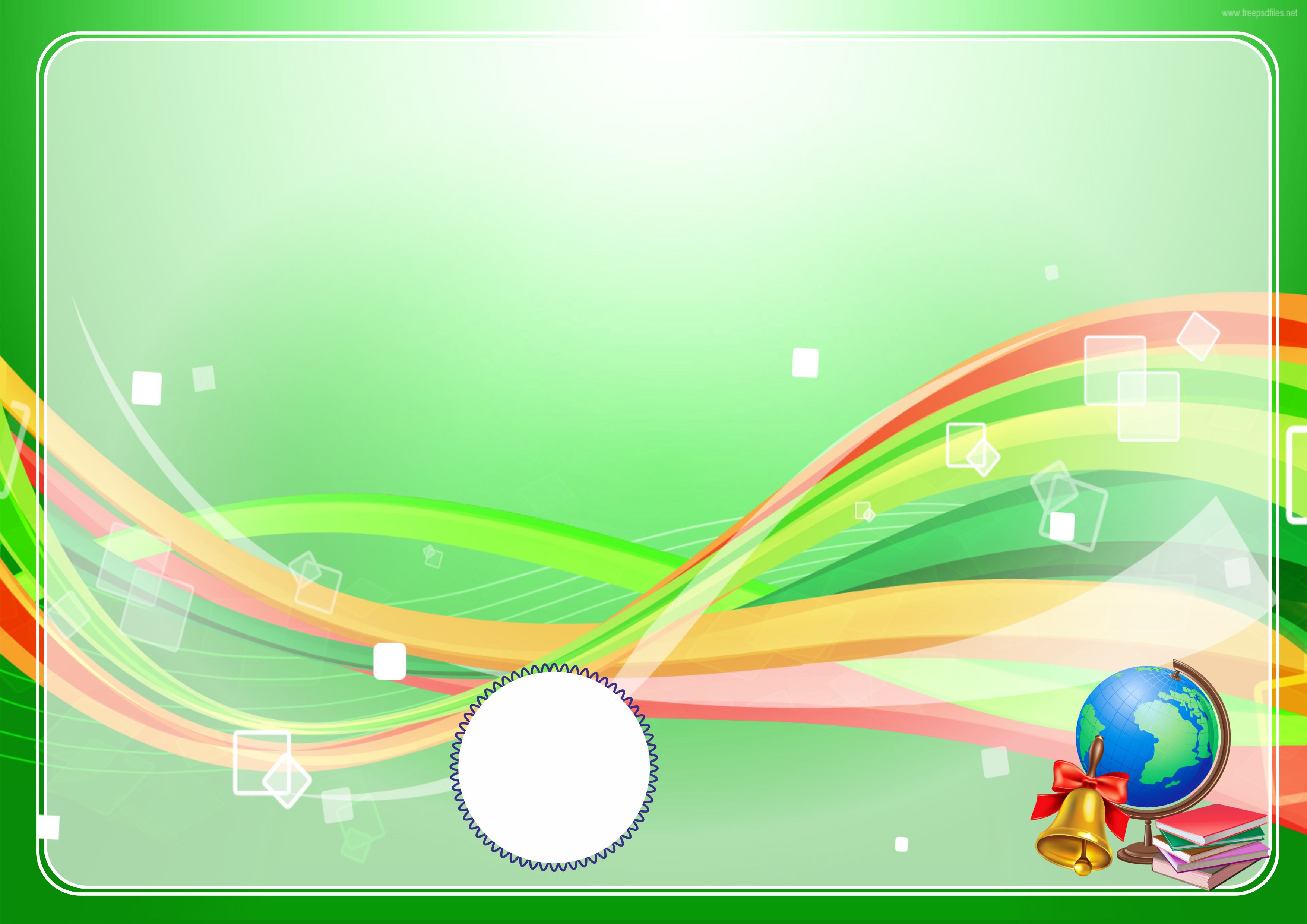 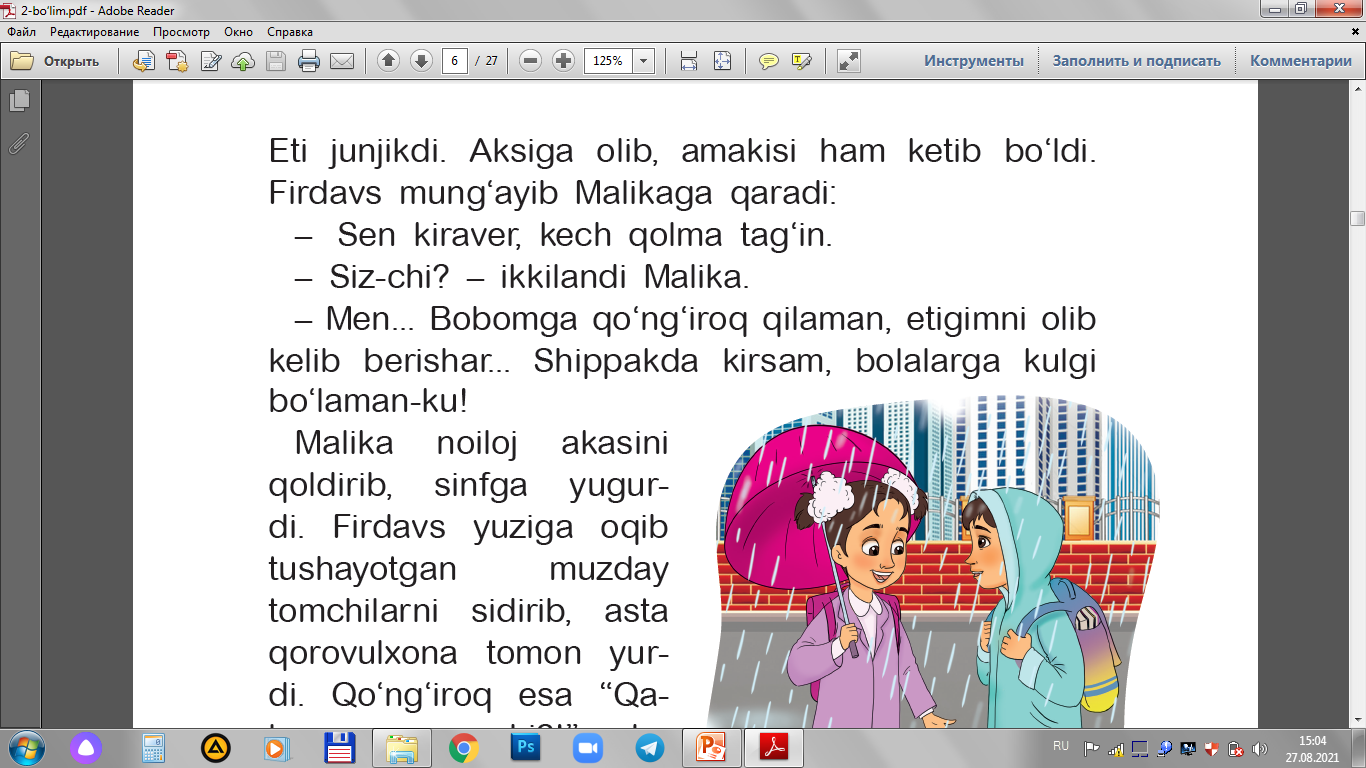 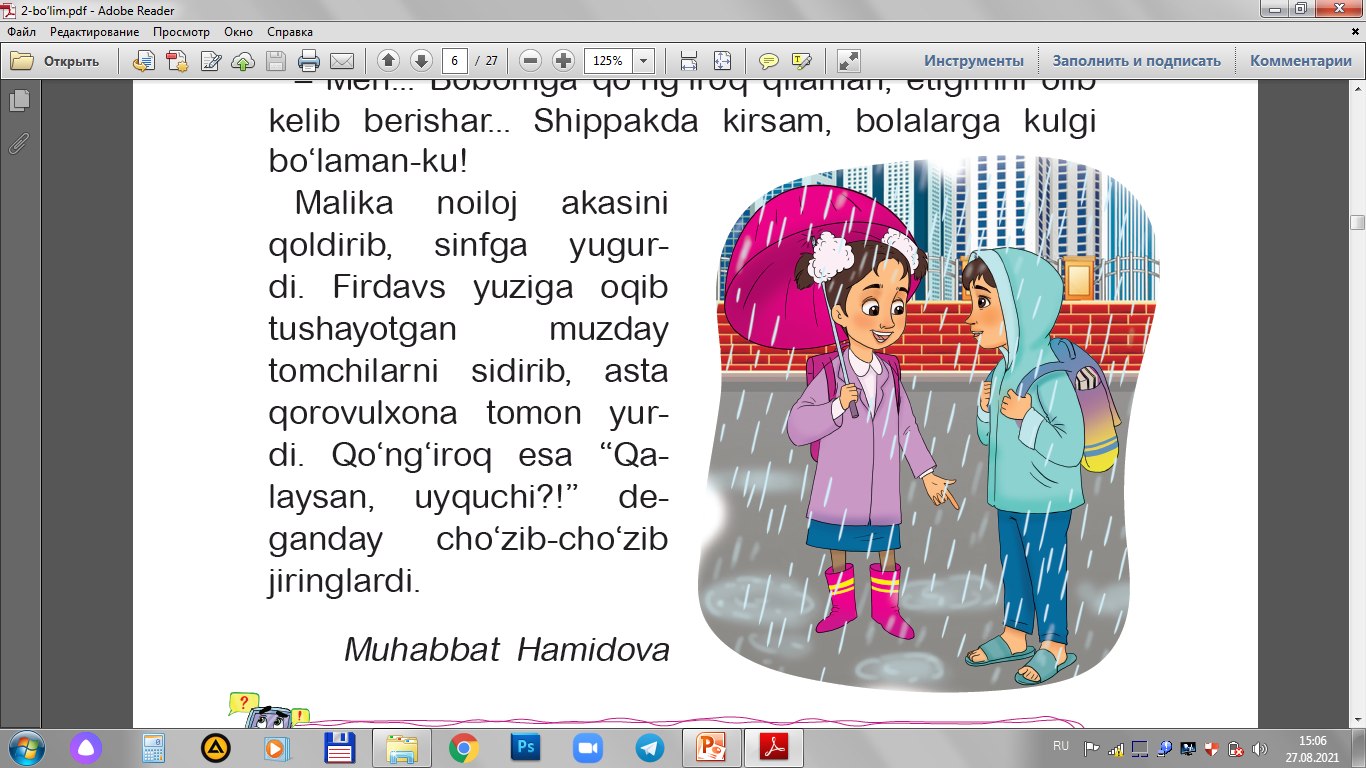 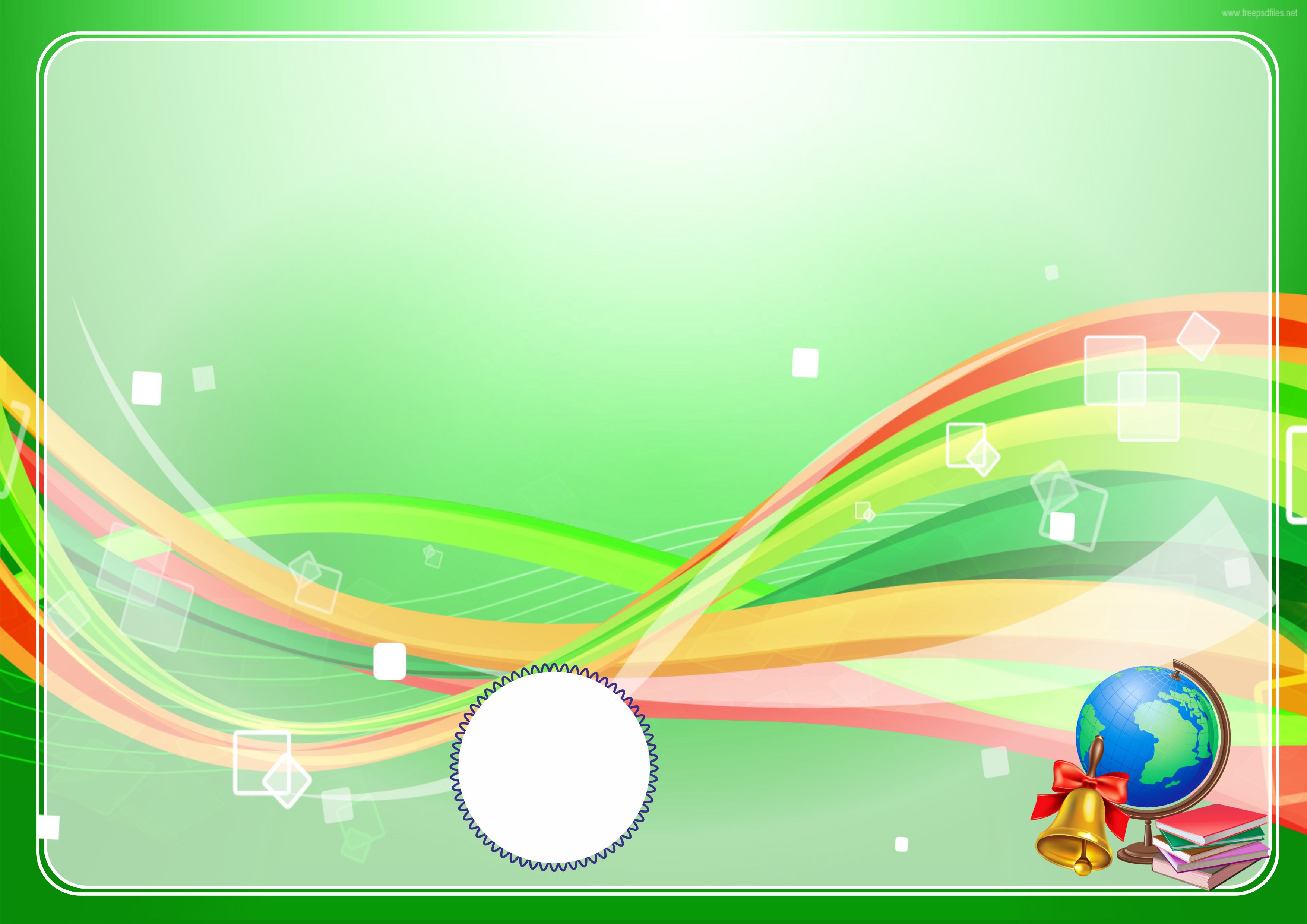 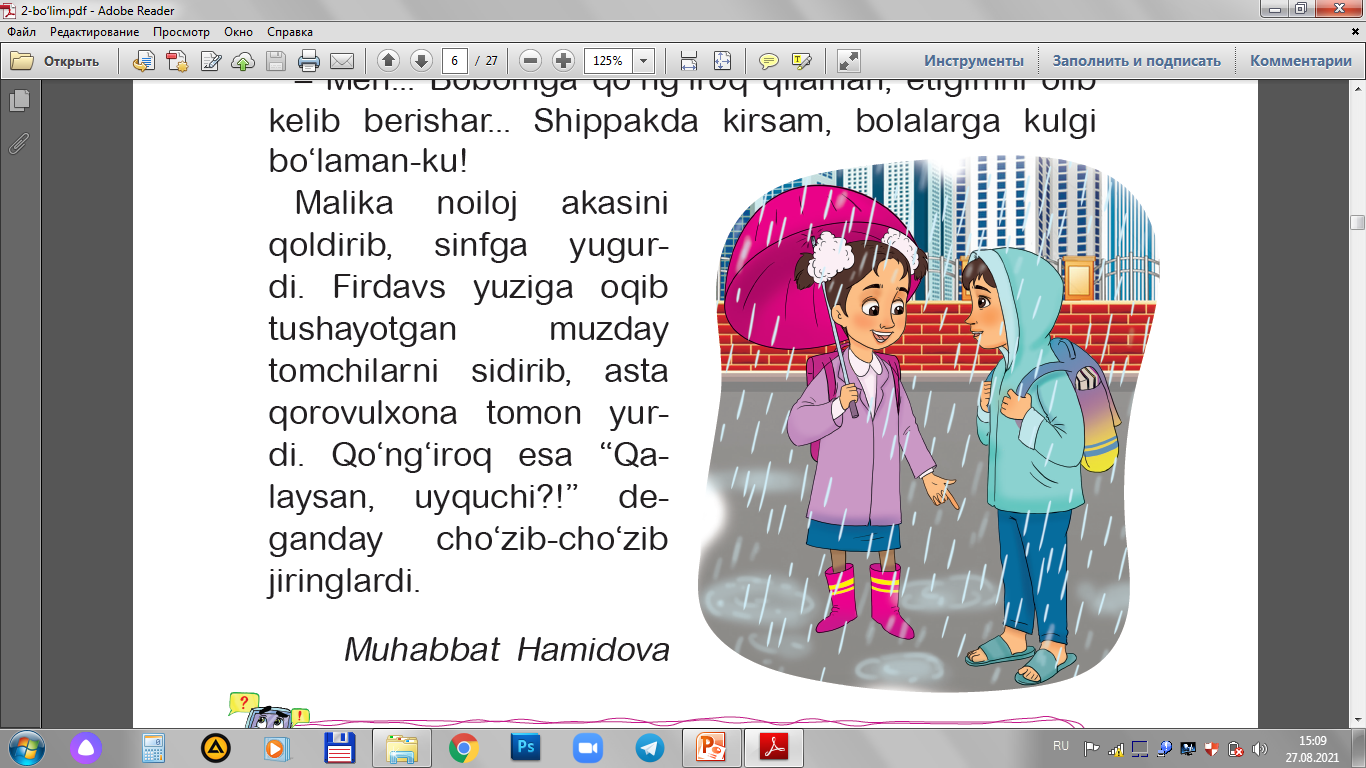 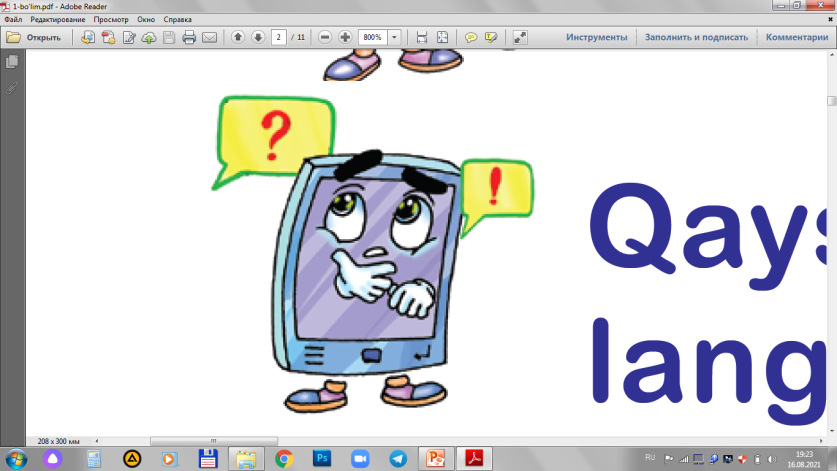 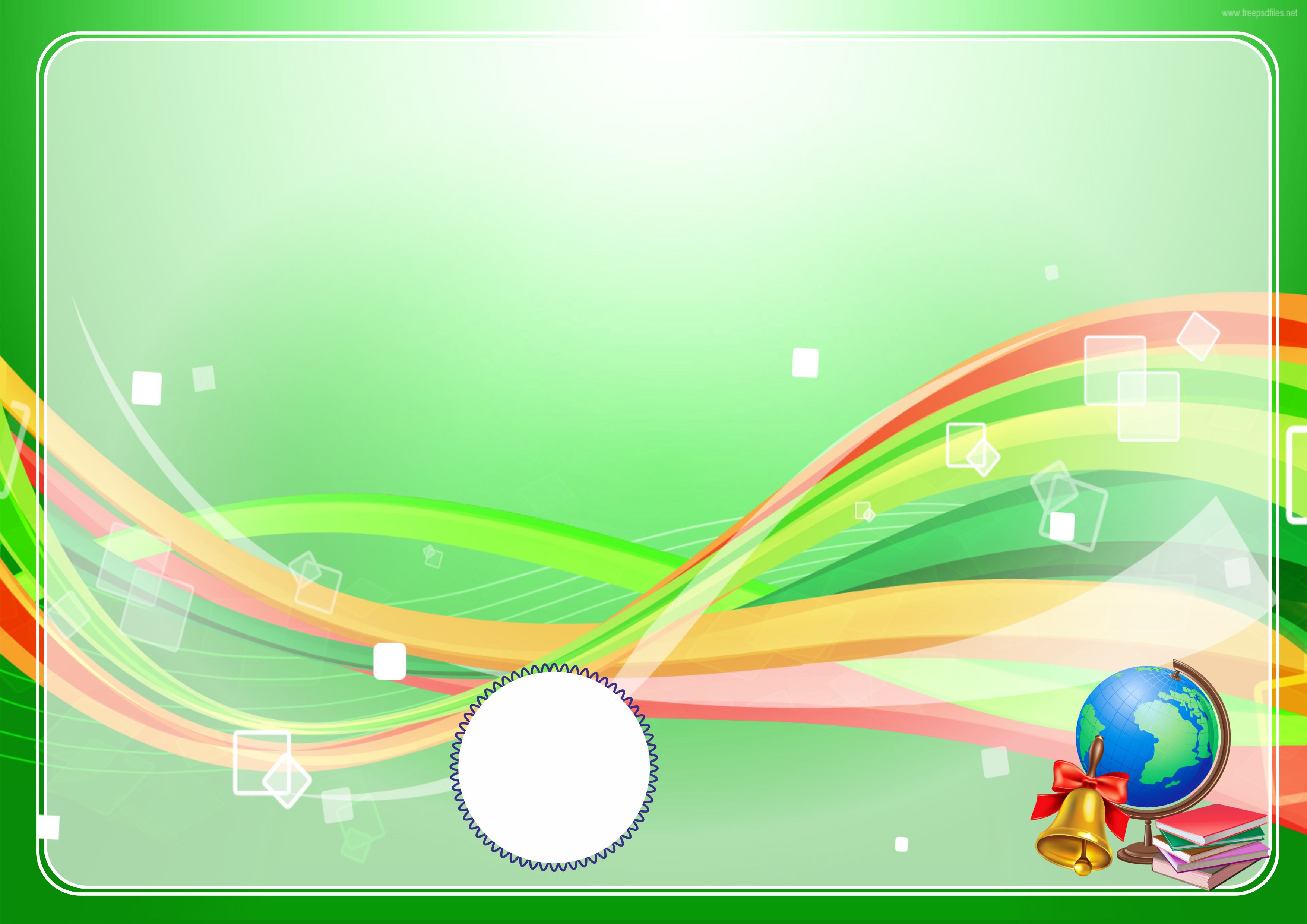 Savollarga javob bering
Mashinani maktab darvozasining naq tumshug‘ida to‘xtashi qanday bo‘ladi?
“Rustam aka mashinasiga gaz berdi”. Bu holatni siz qanday tasvirlagan bo‘lar edingiz?
Firdavs etigi yo‘qligini bilganida qanday ahvolga tushdi? Uning yuz ifodasini o‘xshatib bering.
Ayting-chi, Firdavs uyqudan vaqtli turganida hikoya qanday o‘zgarar edi? So‘zlab bering.
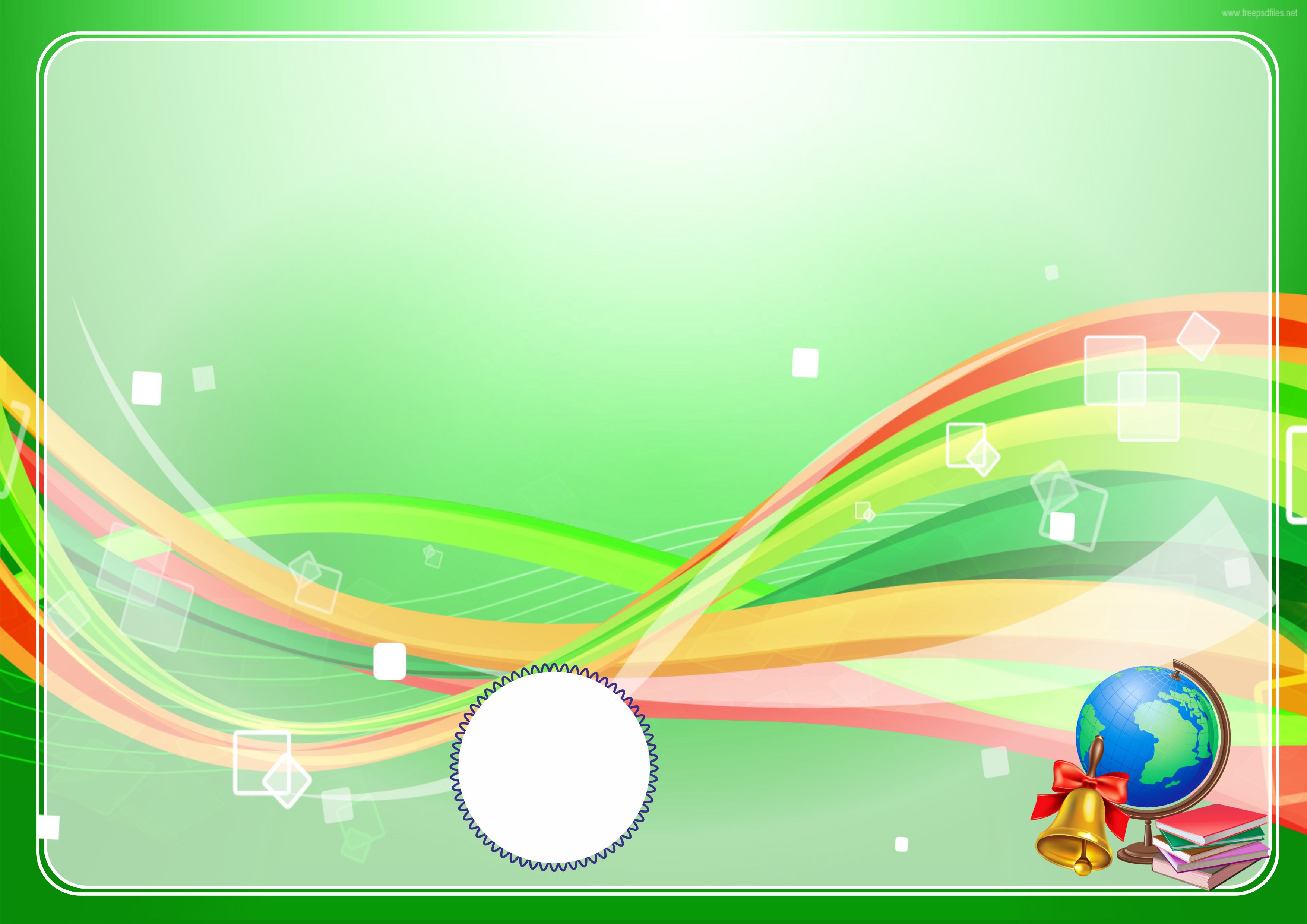 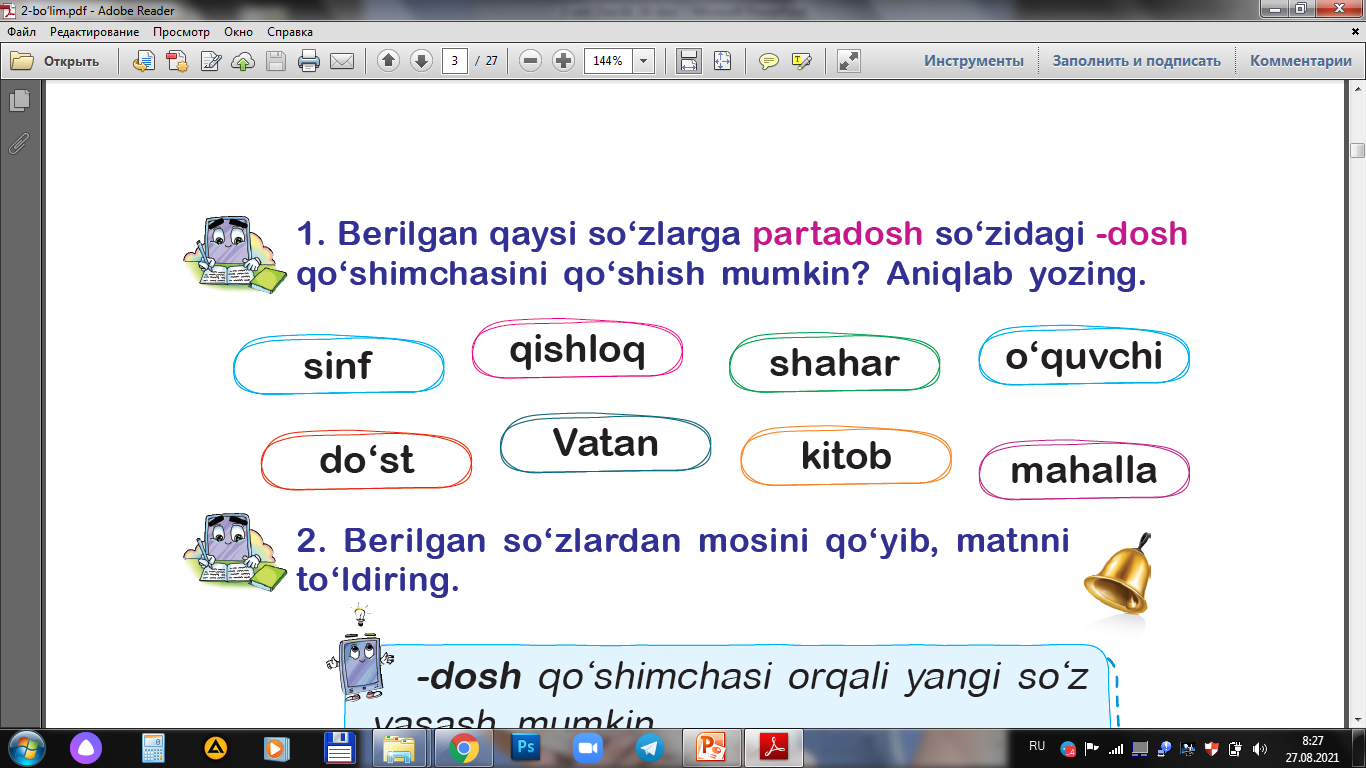 Jadvaldagi so‘roqlarga mos keluvchi so‘zlarni hikoyadan topib yozing.
Kim?
Kimlar?
Nima?
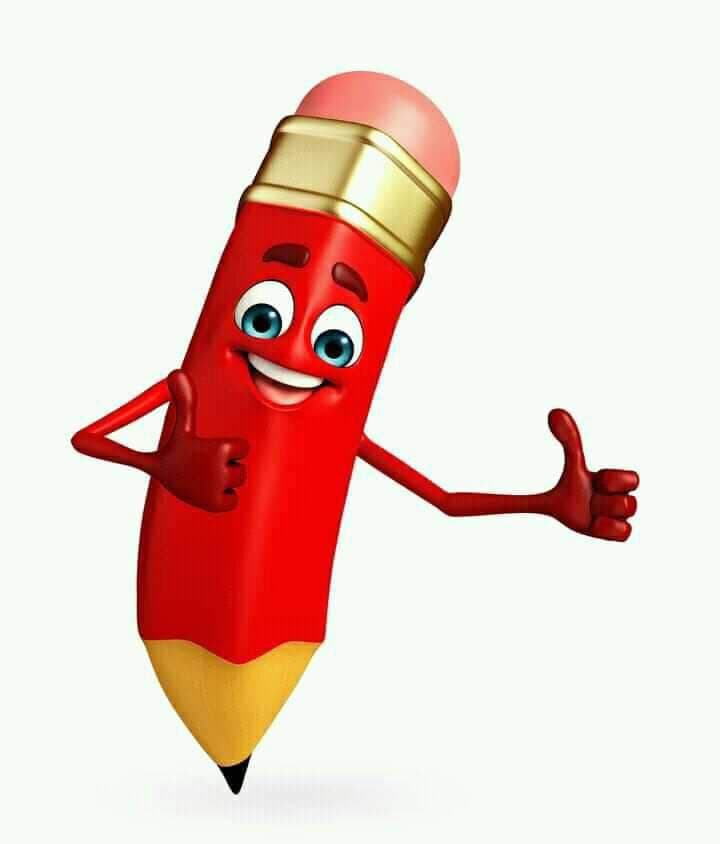 Firdavs
bolalar
javon
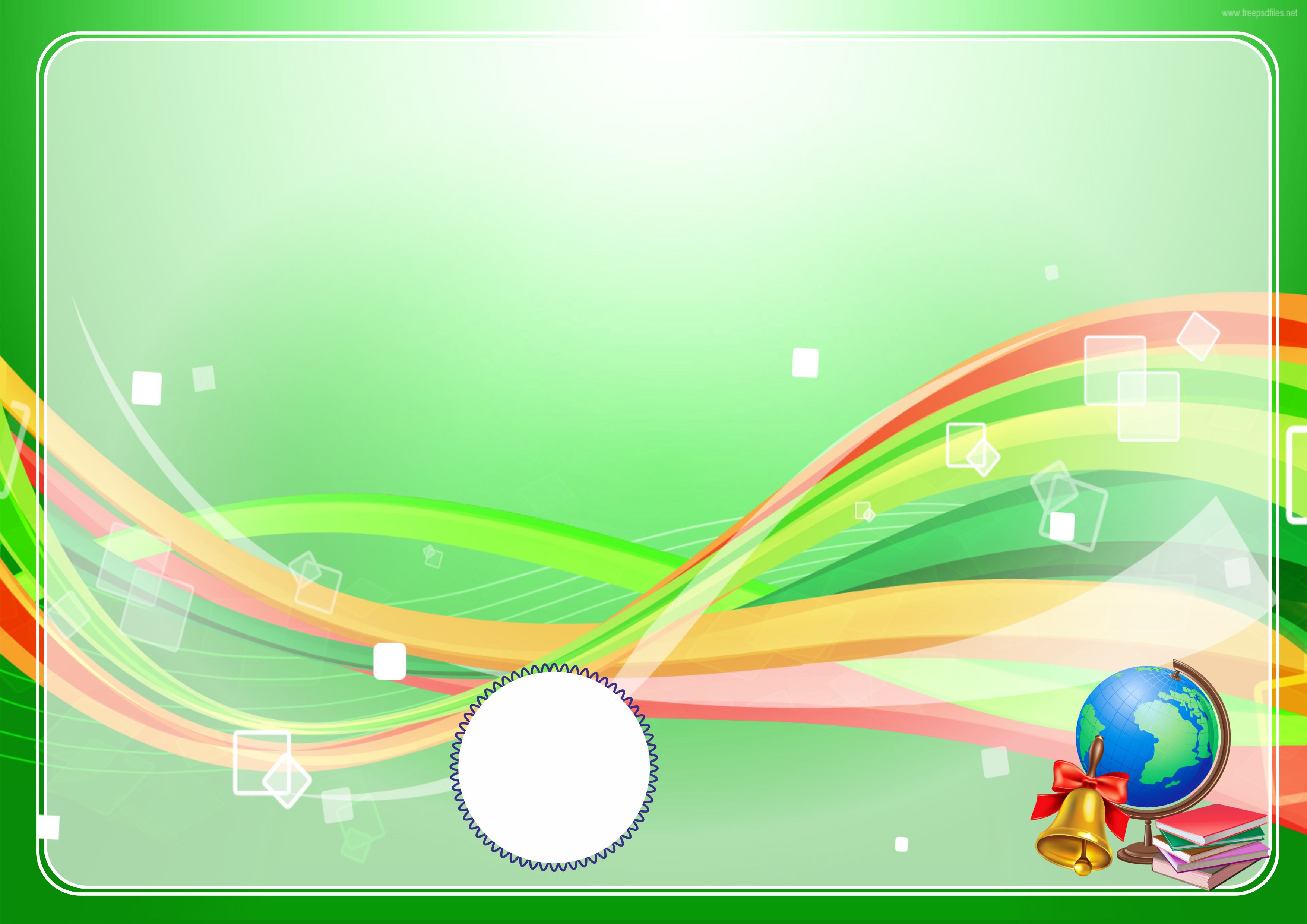 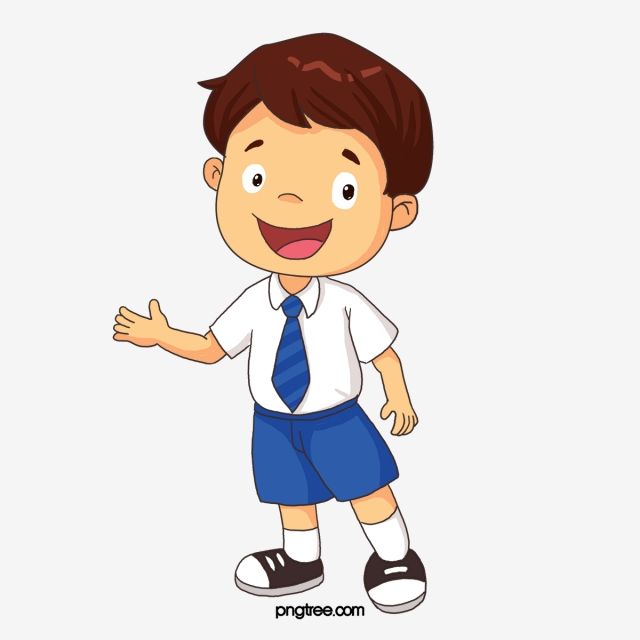 “Shippak” hikoyasining 
2-qismi haqida oila 
a’zolaringizga 
gapirib bering.
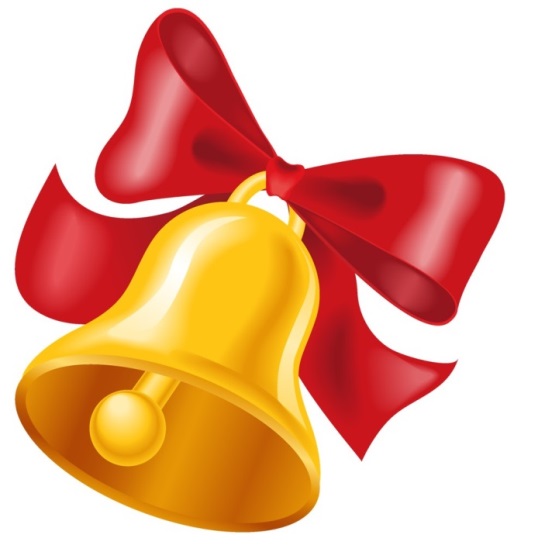